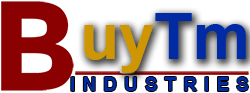 Deals In All Type of Industrial Safety Products
www.buytmindustries.co.in
Email :- info@buytmindustries.co.in
Mobile No:- 9355238340 or 41
Our Regular Products
Other Special Item
Spill Kit
Spark Arrestor
Wheel Chock
ESD Item (Anti-Static)
Disposable Products
Face Mask
Hand Glove
Dangri Coverall Suit
Eye Protection
Ear Protection
Safety Shoes
Fire Protection Equipment
Road Safety Item
Fall Protection Equipment
DISPOSABLE CAP
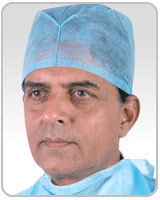 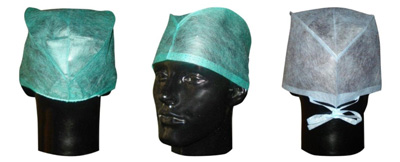 Surgeons Caps
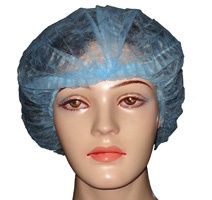 Bouffant Caps
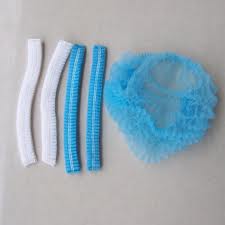 DISPOSABLE CAP
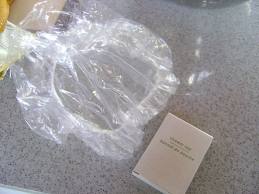 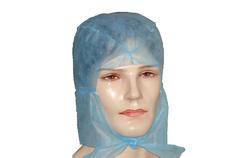 Shower Caps Transparent clear
Hood Cap
DISPOSABLE MASKS
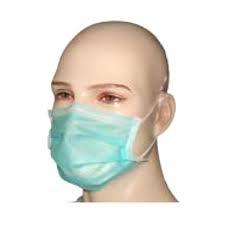 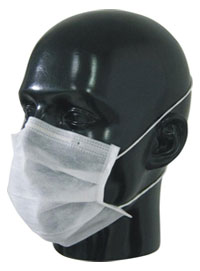 Head Loop Face Mask
Disposable Face mask
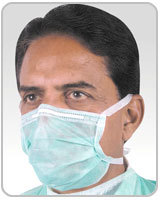 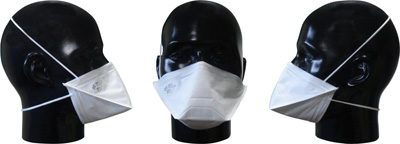 Tie On Mask
Available in 1/2/3/4 ply
N95 Particulate Respirator Mask
RESPIRATIORY MASKS
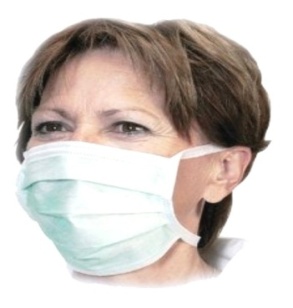 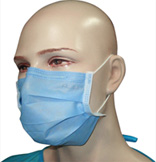 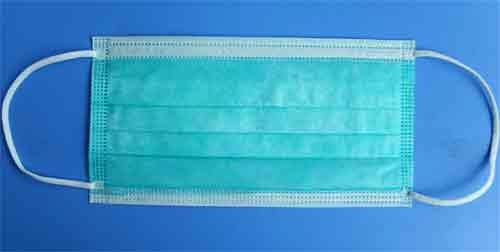 2-Ply Elastic Green Face Mask
3-Ply Elastic Green Face Mask
1-Ply Face Mask
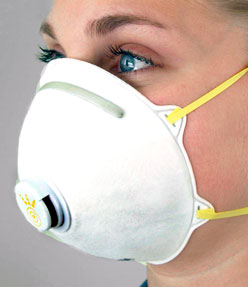 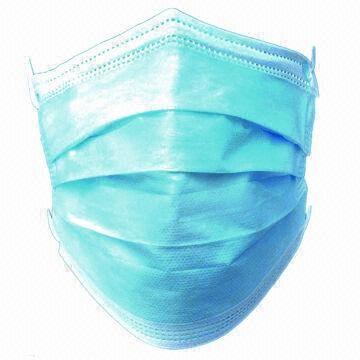 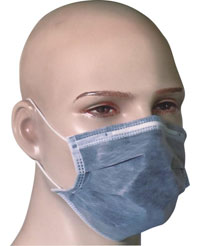 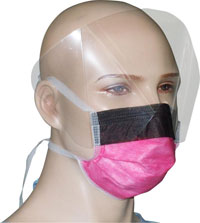 3-Ply 95% Filter Face Mask
3-Ply 99% Filter Face Mask
4-PlyActivated Carbon
Face Mask
4-Ply Anti Fog Visor Face Mask
RESPIRATIORY MASKS
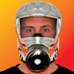 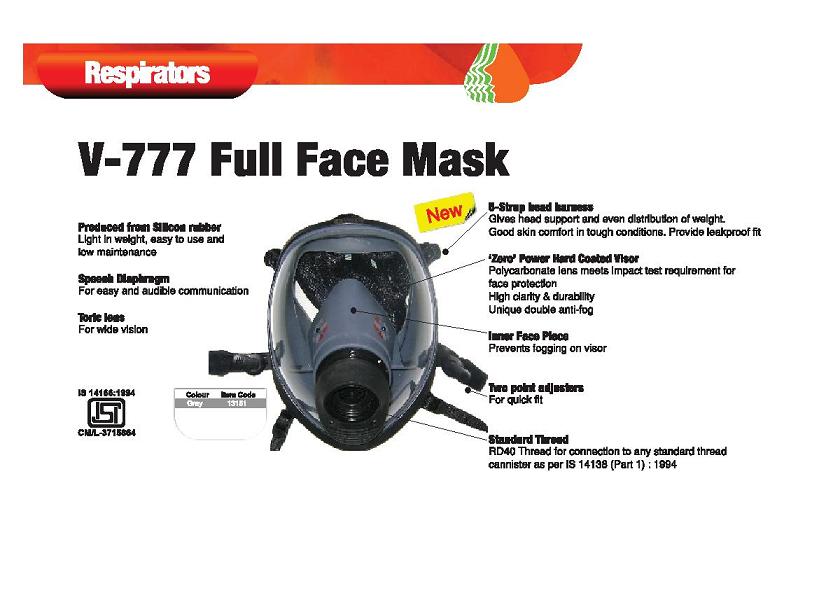 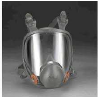 Fire Escape Mask
Venus V777 Full Face Mask
3M 6800 Full Face Mask
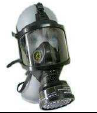 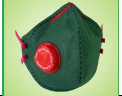 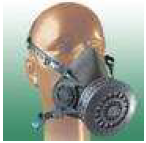 Venus V-414
Venus V 666 Full Face Mask
Venus V-500 Half Face Mask
DISPOSABLE SHOE COVER
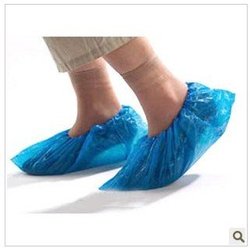 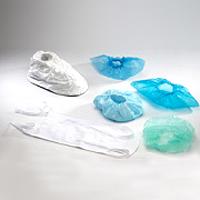 Machine Shoe Cover
Disposable Shoe Cover
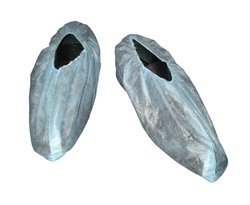 Shoe Cover Non –woven  Normal
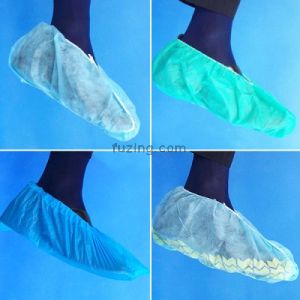 Shoe Cover Non Woven high ankle
Shoe Cover  Stitched
Shoe Cover Non Woven
Shoe Cover Non Stitched
DISPOSABLE  APRON
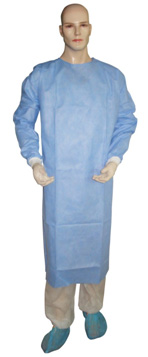 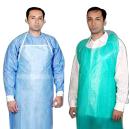 Disposable Apron
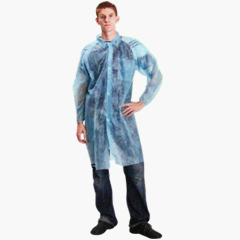 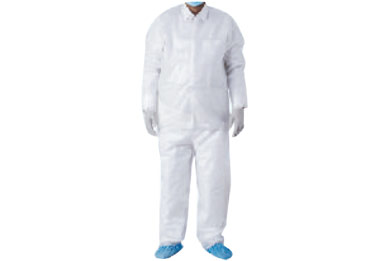 Surgeon Apron 50 Gsm Spunbond & Meltblown
Protective Disposable Apron
Disposable Visital Coat
DISPOSABLE  ARM SLEEVE
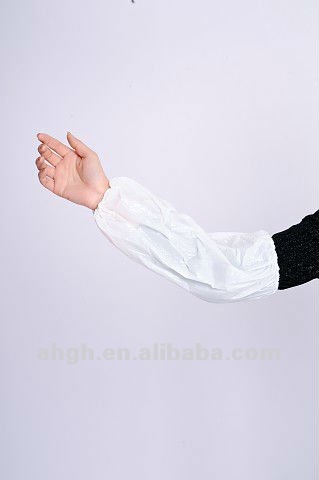 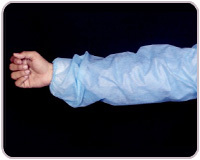 Poly Sleeve
Disposable Arm sleeve
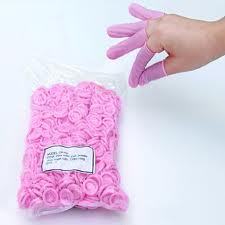 Finger Coat
DISPOSABLE COVERALL
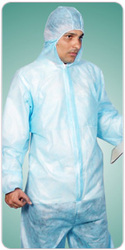 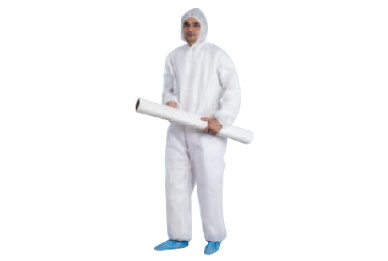 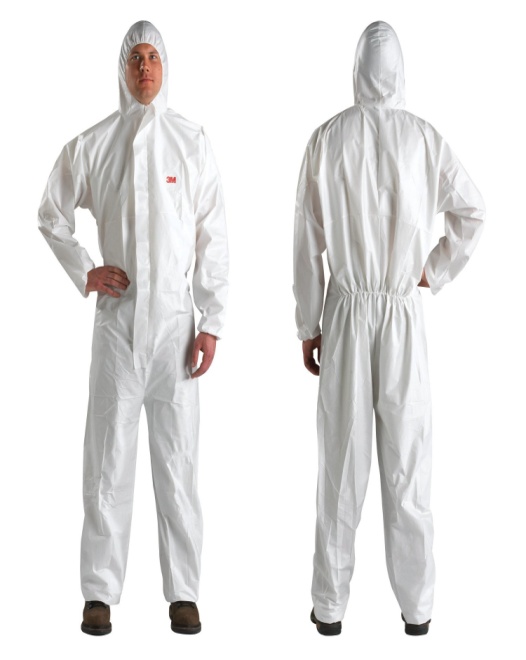 Disposable Protective Coverall
Coverall
Body Protective Suit
CHEMICAL RANGE OF GLOVES
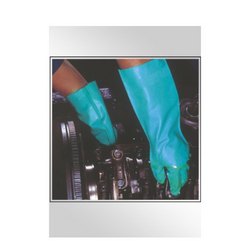 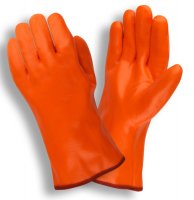 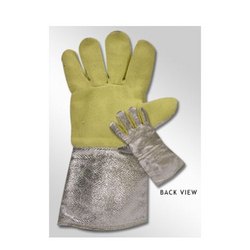 Nitril Exam Glove
Heat Resistance Glove
PVC Supported Glove
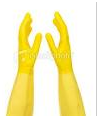 Neoprene Glove
RANGE OF LEATHER GLOVES WELDER GLOVES
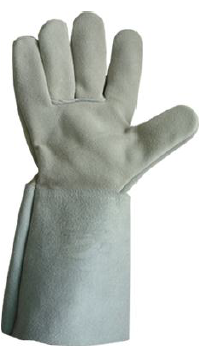 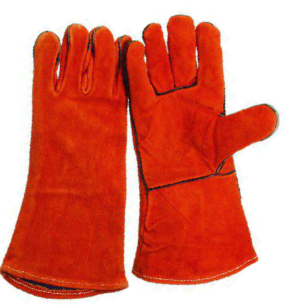 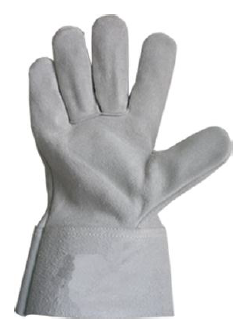 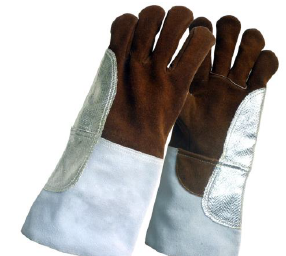 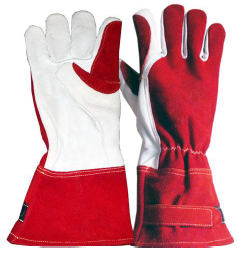 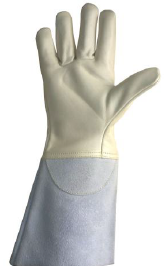 KNITTED  RANGE OF GLOVES
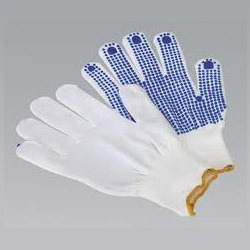 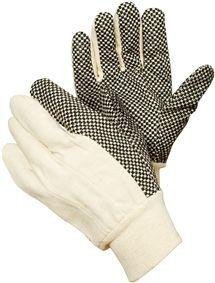 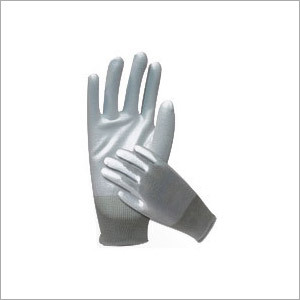 Polka Dotted Glove
Drill/Gean/Dotted Glove
P U Coated Glove
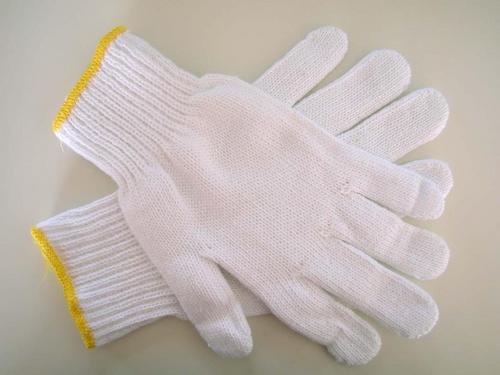 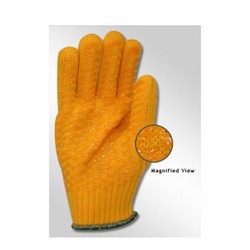 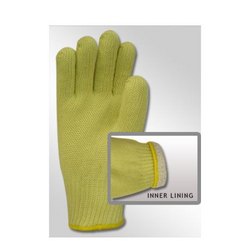 Cotton Knitted Glove
Acrylic Knitted Glove
Knitted Heat Resistance Kevlar  Glove
BODY PROTECTION
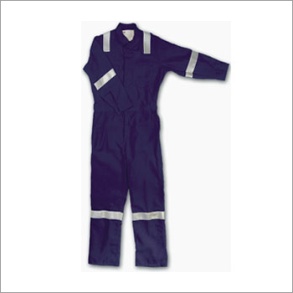 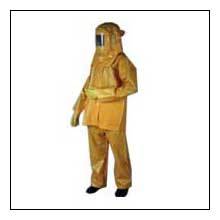 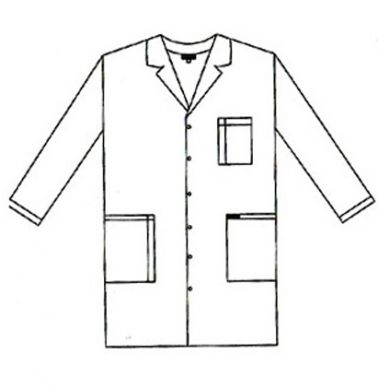 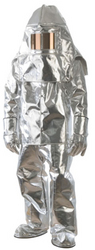 Dangri
Chemical Suit
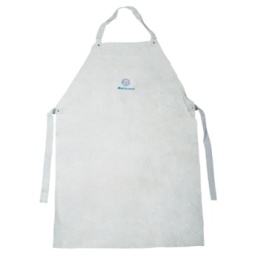 Lab Coat
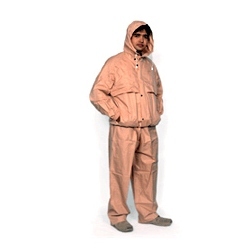 Aluminized Fire Proximity Suit
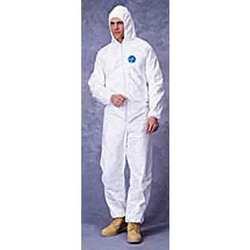 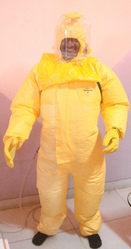 Welder Apron
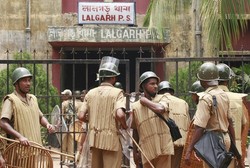 Rain Suit Duck Back
Tyvek Chemical Suit
Bamboo Jacket Khaki
Tychem - C
HEAD /FALL PROTECTION
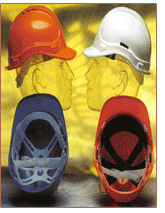 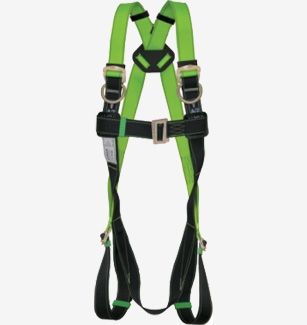 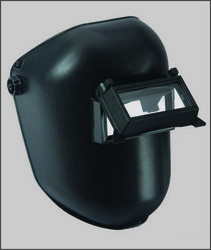 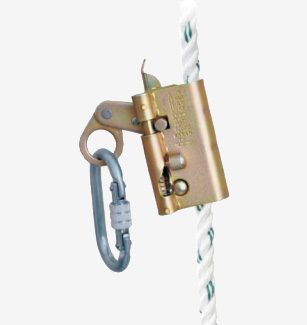 Industrial Safety Helmet
Full Body Harness
Fall Arrester
Welding Shield
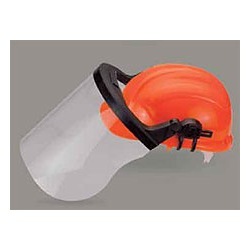 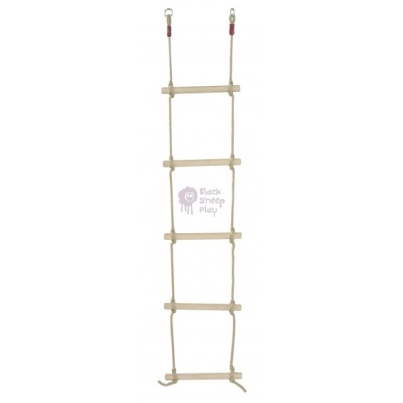 Helmet/Shield
Rope Ledder
EYE/EAR PROTECTION
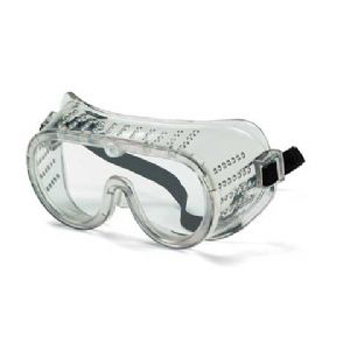 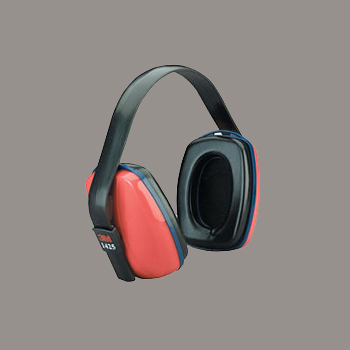 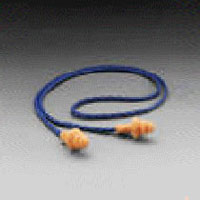 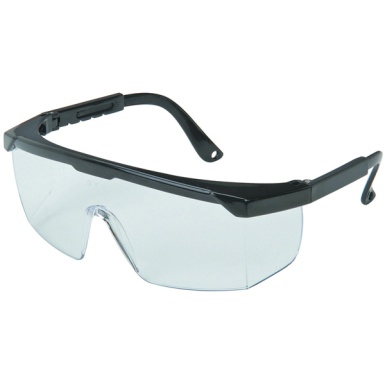 Chemical Splash
Punk Goggle
Ear Plug Re-Usable
Ear Mask 1425
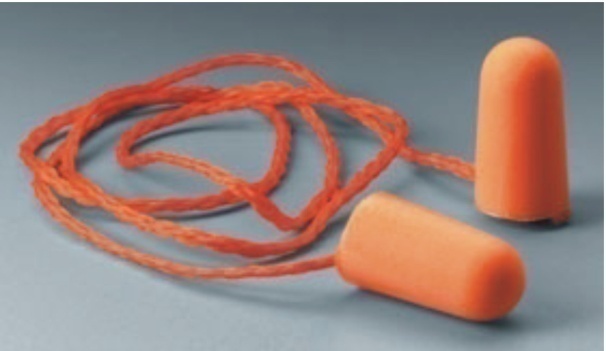 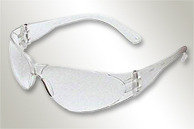 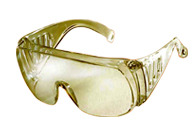 Transparent
Gamma Eyewear
Ear Plug 1110
GENERAL SAFETY ITEMS
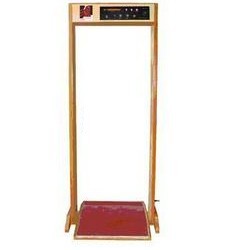 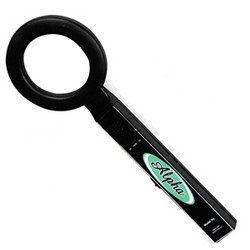 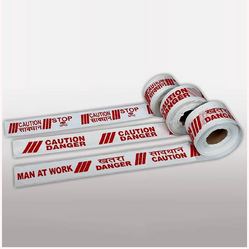 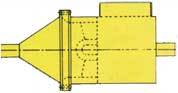 Spark Arrester
Hand Metal Detector
DFMD
Berricading Tape
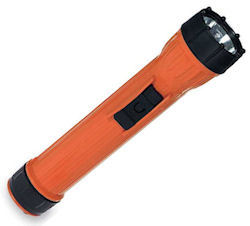 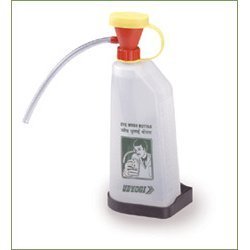 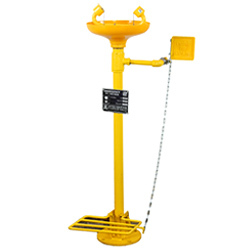 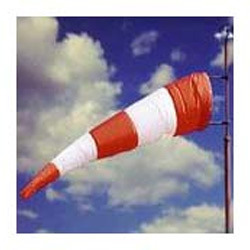 Flame Torch
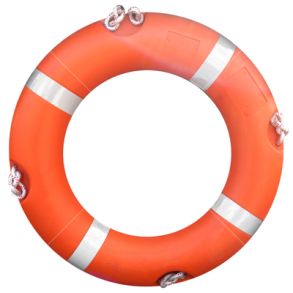 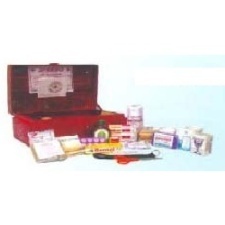 Eye  Wash Bottle
Wind Sock
Eye Shower
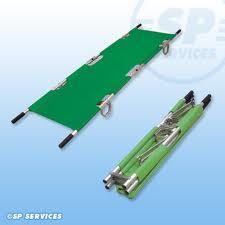 Life-Buy
First Aid Kit
ROAD SAFETY ITEMS
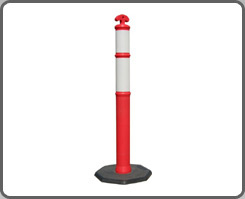 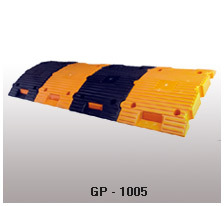 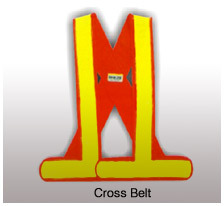 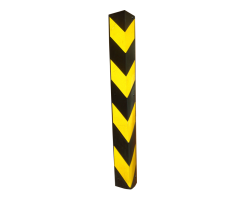 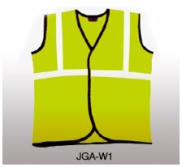 Delinators
Ref-Jacket
Speed Breaker
Cross-Jacket
Rubber Corner Guard
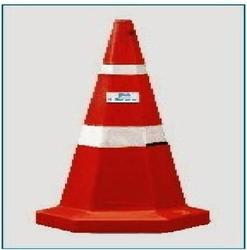 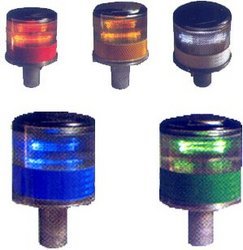 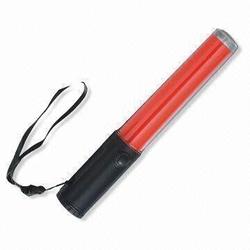 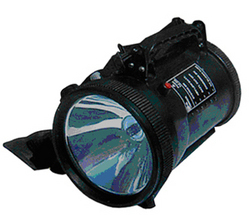 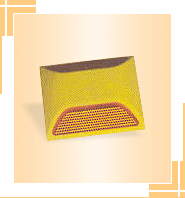 Solar Delinator
Battan Light
Search Light
Divider Cone
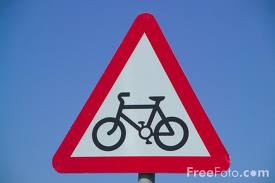 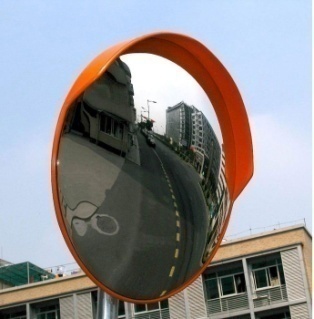 PVC Road Stud
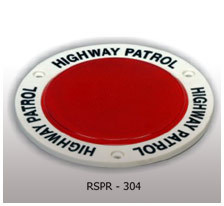 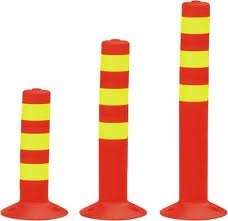 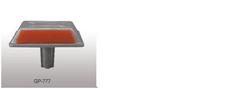 Safety Sign
Convex Mirror
Reflector
Bollard Reflective Strip
Aluminium Stud
FIRE CONTROL ITEMS
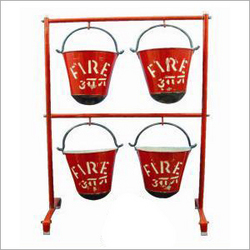 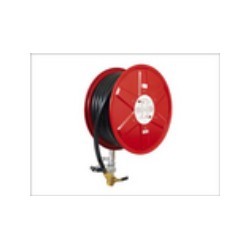 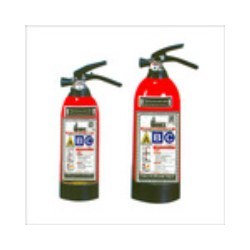 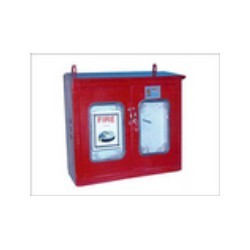 Hose Box
Hose Reel
ABC Fire Ex
Fire Bucket With  4 Stand
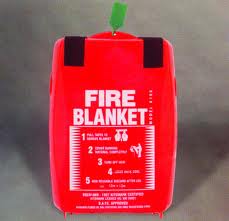 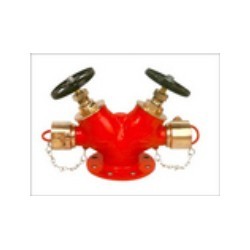 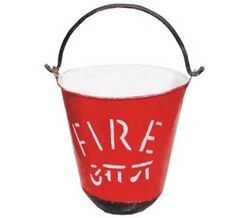 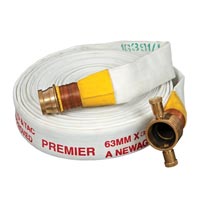 Hydrant Valve
Fire Blanket
RRL Hose
Fire Bucket
WELDING ACCESSORIES
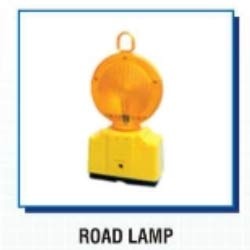 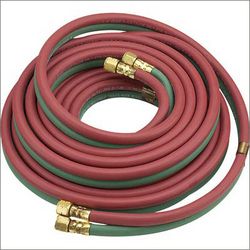 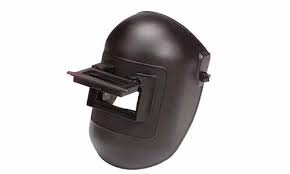 Spring Post
Welding Hose
Road Lamp
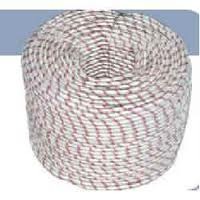 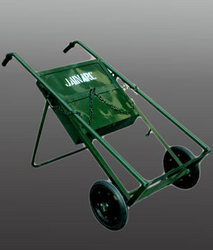 Nylon Rope
Trolly
SAFETY SHOES
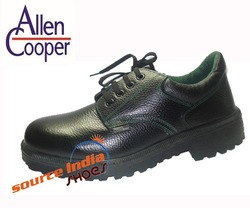 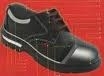 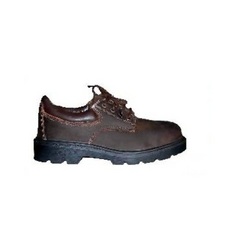 CONCORD
RHINE
ALLEN COOPER
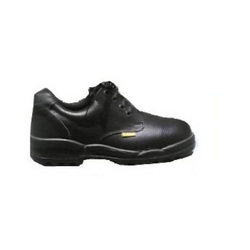 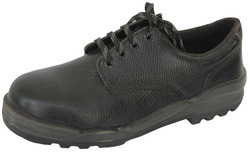 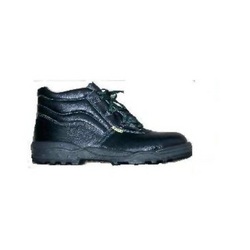 NILE  SAFETY SHOES
ANATULIA SAFETY SHOES
GANGES
SAFETY SHOES HIGH ANKLE
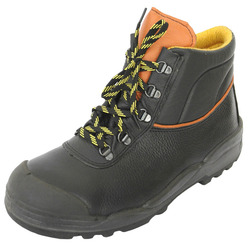 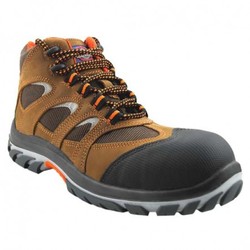 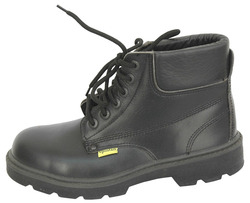 DUNCUN HIGH
LAHASA  CAP  SAFETY SHOES
MOMBASA
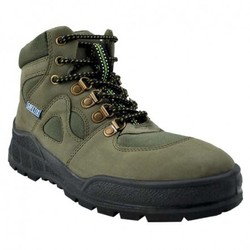 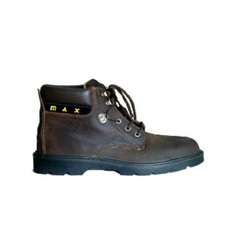 NILE  SAFETY SHOES
FORCE  ONE
SPORTS SAFETY SHOES
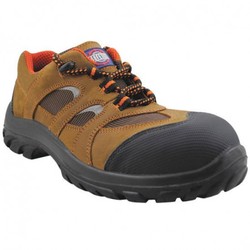 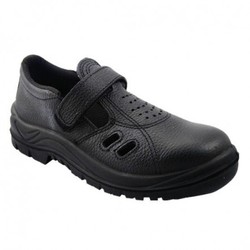 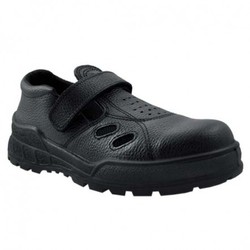 AIR SPORT
DUNCUN LOW
BREEZE SPORT
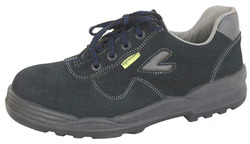 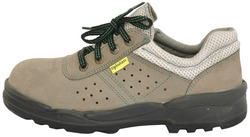 LUGANO  II
SAHARA SAFETY SHOES
GUMBOOT SHOES
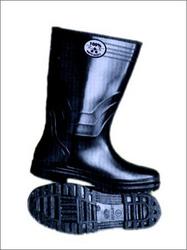 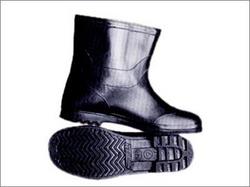 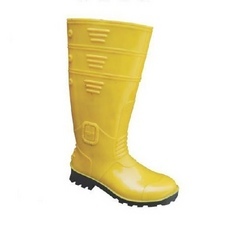 WELLINGTON  GUMBOOT
TORPEDO
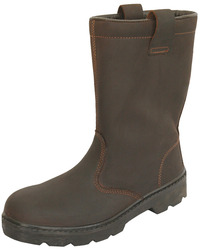 RUBBER GUMBOOT
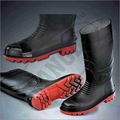 SAHARA SAFETY SHOES
LUGANO  II
WITHOUT LAYSIS SHOES
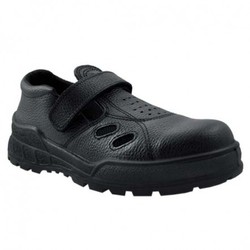 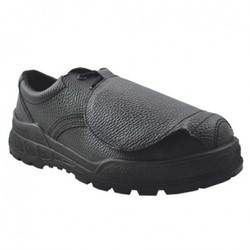 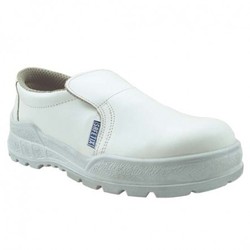 COSAFE  META
SAINIX WHITE
AIR
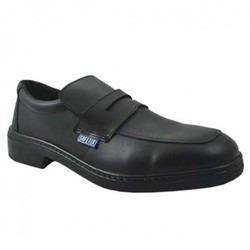 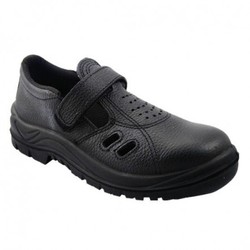 PRESIDENT SLIP ON
BREEZE
EAR PROTECTION
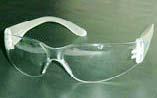 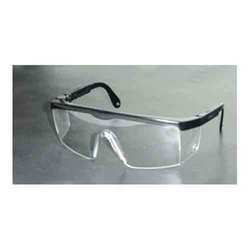 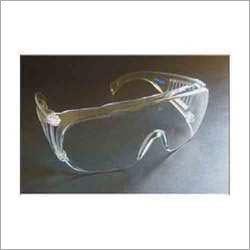 BTI-101-CHC
BTI-103-CHC Visitors
BTI-102-CHC
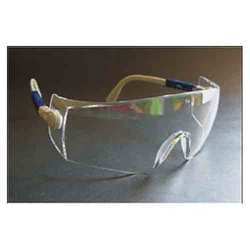 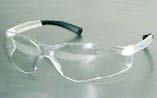 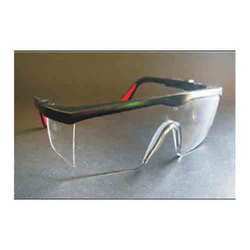 BTI-201-CHC
BTI-202-CHC
BTI-203-CHC
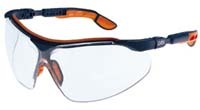 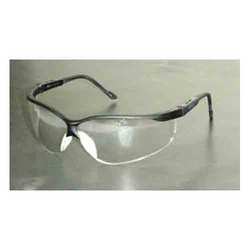 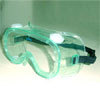 BTI-401-CHC
UVEX SAFETY EYEWEAR
BTI-503-CHC
MEDICAL EYEWEAR RS FULL EYE
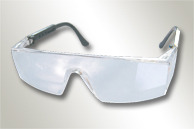 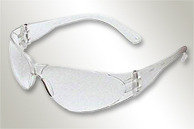 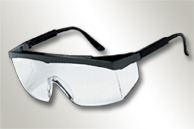 BTI-001
BTI-OO1L
BTI-002
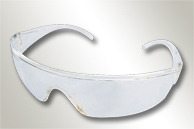 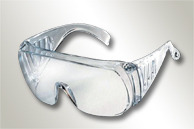 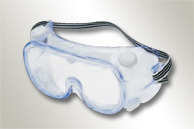 BTI-OO4
BTI-003
BTI-006
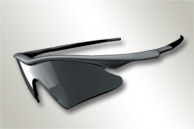 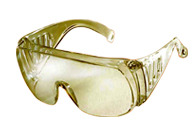 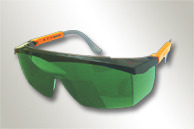 BTI-001LW5
GAMMA EYEWEAR
BTI-SOO5
REFLECTIVE TAPE
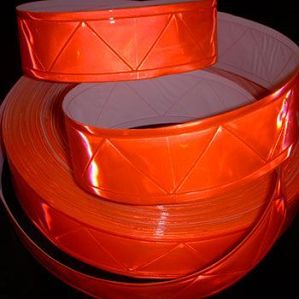 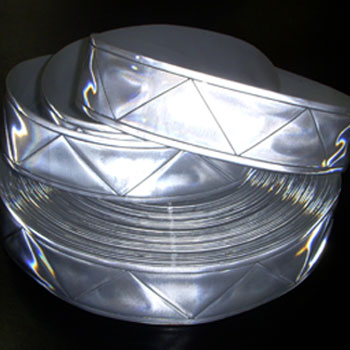 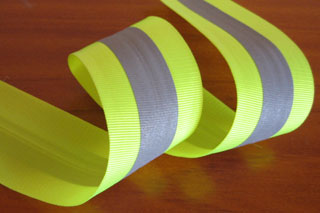 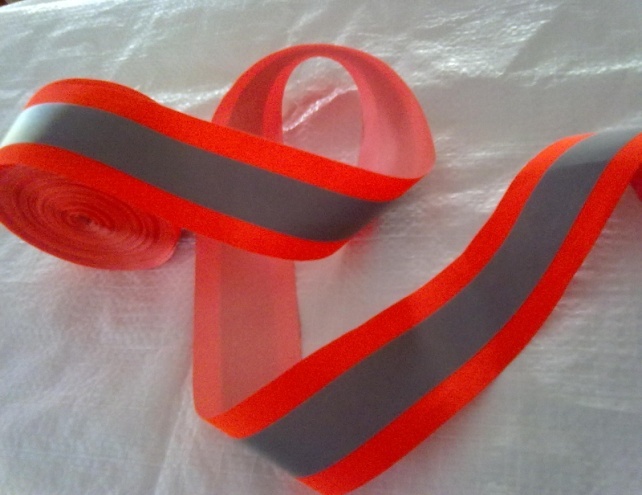 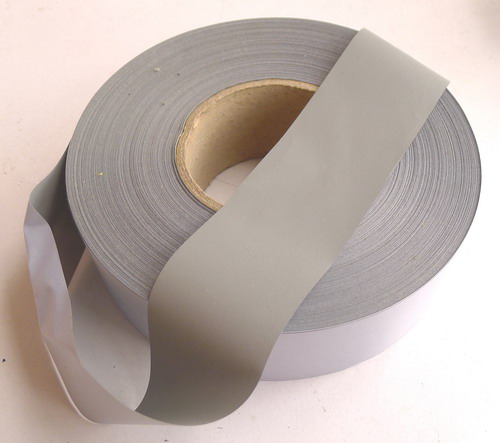 USES OF REFLECTIVE TAPES
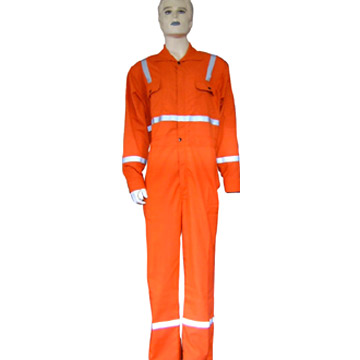 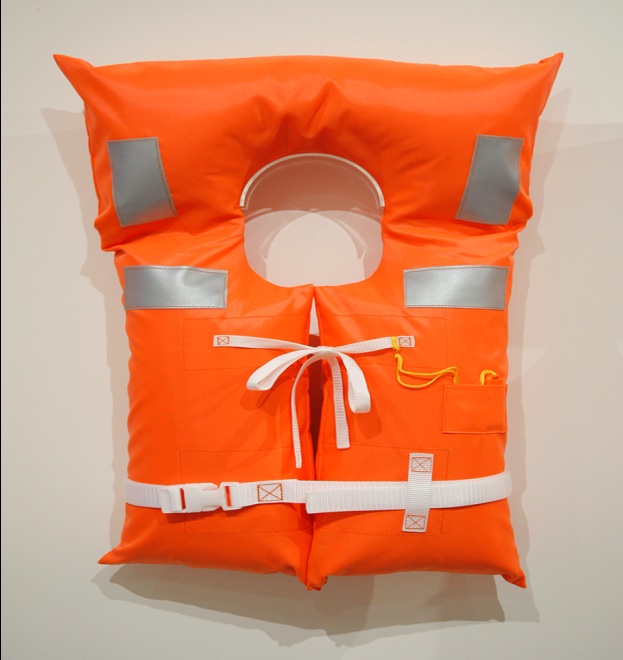 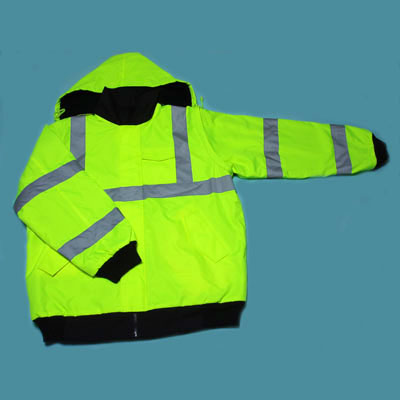 Vehicle Marking Tapes
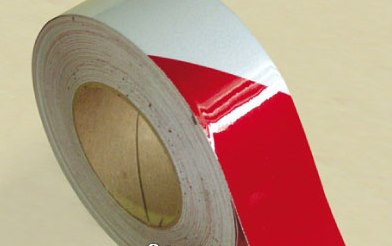 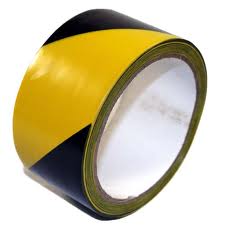 THANKING YOU
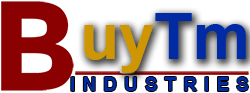 Address: Nehru Complex, Near Mother Dairy, Delhi-110091, India
Mobile: +91 9355238340, 9355238341
Website: www.buytmindustries.co.in
Email ID: info@buytmindustries.co.in or sales@buytmindustries.co.in